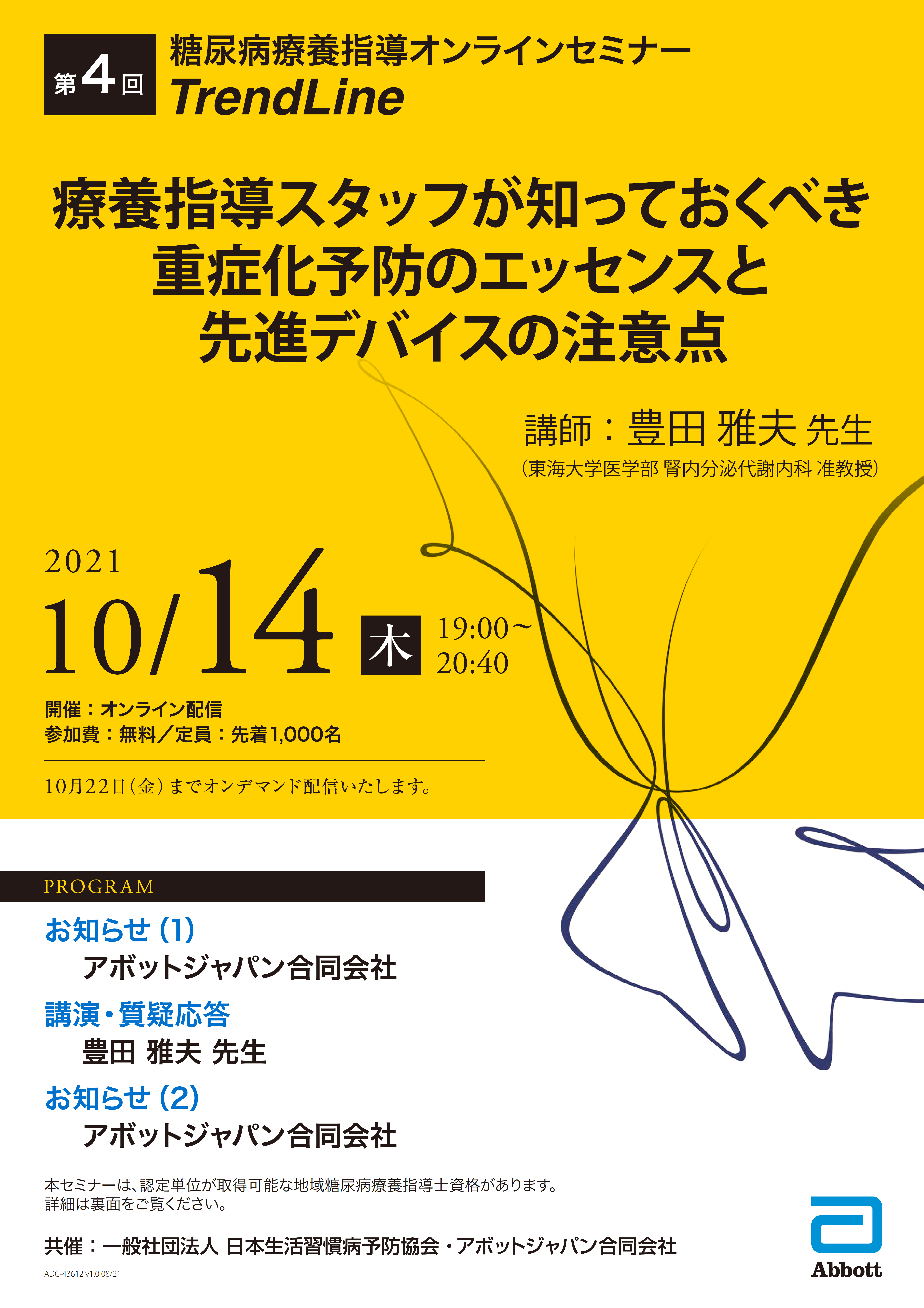 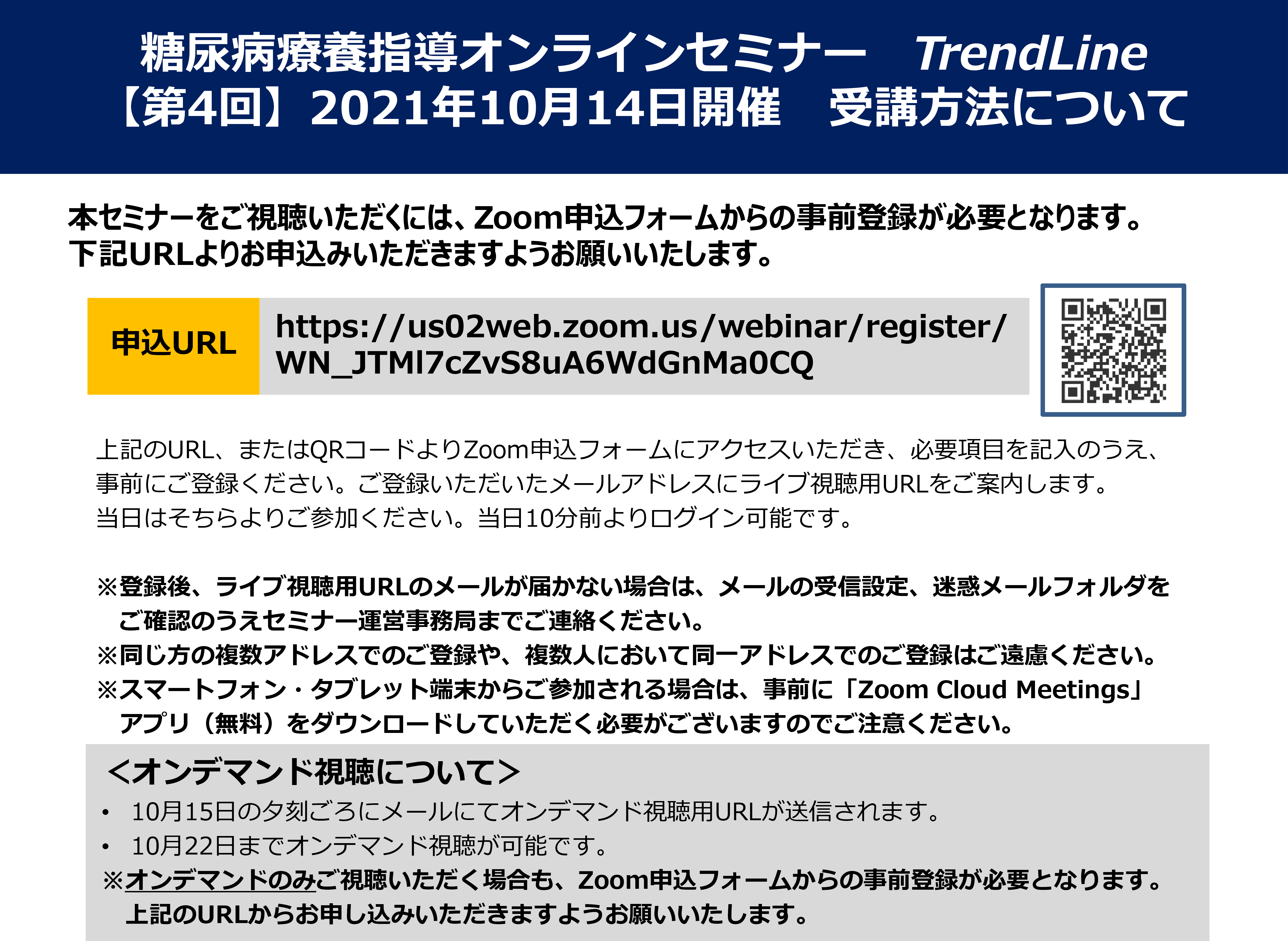 地域糖尿病療養指導士受講証明書について
＜証明書発行条件＞
以下の条件で視聴された方に受講証明書（PDF）をメールにてお送りします（10月末予定）。
ライブ視聴：講演開始10分以内に視聴開始（ログイン）し、最後まで視聴
オンデマンド視聴：動画をすべて視聴 　※ライブ、オンデマンドいずれかの視聴のみで構いません。
視聴後アンケートにて、更新単位を申請する資格を申告　 ※アンケートはメールにてご案内します。
　※受講証明書の発行をご希望の場合、必ず1人1メールアドレスでご登録をお願い致します。システム上にて視聴ログを
　　計測しているため、合同視聴の場合も自身のメールアドレスに届いた視聴URLによる視聴が必要となります。

＜対象となる資格＞
　愛媛糖尿病療養指導士、愛媛糖尿病療養支援士　2群　1単位
　※対象となる地域糖尿病療養指導士の最新情報は上記のURLよりご確認いただけます。
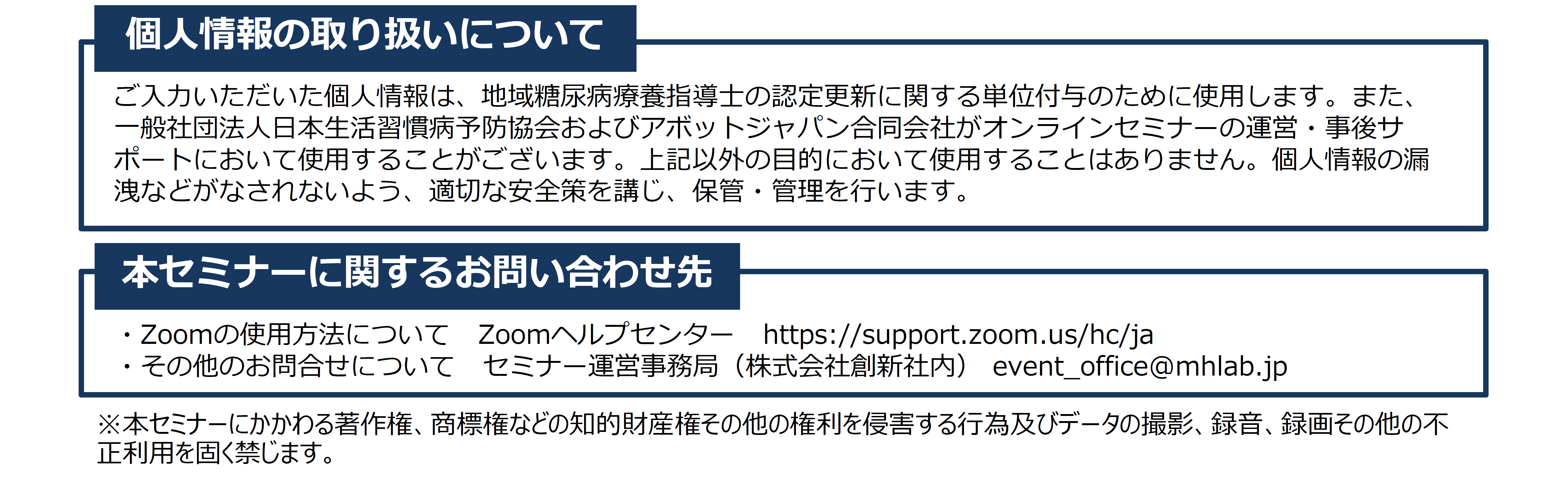